Hospital Patient SatisfactionImprovement Program
Student
[Speaker Notes: As soon as the Curtain Opens completed. Introduce yourself. Good Morning My name__________________. Over the next few minutes I am presenting my Hospital Improvement Plan for Customer Satisfaction.
Let me share the problem we are addressing:
I have been appointed to chair a hospital-wide committee to develop and implement a plan to improve patient satisfaction in your facility. This presentation will address the how, when , who and what of how this program will be implemented
The  Chief Nursing Officer has provided detailed summary report that is not a good report. The report indicates there is a  steady decline in patient satisfaction over the previous six months. This PowerPoint presentation will identify the various resources available for tracking patient satisfaction, establish a clear bench mark and design a specific plan of action for reversing this trend.]
Agenda
Statement of Proposed Change
Rationale
Decline in Patient Satisfaction
SWOT Analysis
Benchmarks
Steps Staff Compliance
Tracking Patient Satisfaction
Change Theory Model
Definition of Leadership
Workgroup versus Email
Management Functions
Budget Implications
Program Delivery Method
Change Management(Resisting Change)
Program Evaluation
Communicating Changes
Nursing Journal References
[Speaker Notes: Thank you for giving me your attention today. The follow agenda will address implementing a Patient Satisfaction Improvement Plan for a hospital facility.]
Statement of Proposed Change
In an effort to address the poor patient satisfaction from patients responses. The hospital is implementing a participative patient satisfaction program. The changes will include departmental training, patient surveys tracked and shared, patient customer satisfaction feedback, organizational buy-in, patient customer satisfaction ratings and physician and nursing customer satisfaction training. Leadership will be responsible for supporting the proposed changes and delivering the message to the entire organization that patient satisfaction is the number one priority.
Rationale
Change Management
Buy-in 
Patient Surveys
Patient Customer Satisfaction Ratings
Quality of Care
Organizational Change
Nursing Training
Delivering New Message and Changes
Williams,E.(2014). Leadership styles in Nursing management. Retrieved from http://work.chron.com/leadership-styles-nursing-management-16070.html
[Speaker Notes: most of your time on the clock on this slide is easy: Just talk about why the Program is needed. So explain the problem that the hospital has very poor scores on patient satisfaction. You then 
Just take you time with each bullet point. Change Management this is about having specialist like Consultants that understand Change management in the hospital environment. This is important because 
Many organizations put out changes but the nursing staff is still doing the same processes that change 3 years ago. So this is very important to the success of organizational change.

Buy-In just speak from the heart about any situation business or personal where the team or individual did not buy-in. You roll out a new greeting for all patients, How can I help you have a wonderful]
Day but it will not work if the staff and everyone involved and the entire organization does not say it as well. No matter what you change you must explain why its beneficial to make that change.
The patient survey results should be shared as soon as results have been analyzed and computed. This process will keep everyone informed on what needs to improve
Patient Surveys are important because the patient will share the patient experience concerning quality care

Nursing training makes sense in order to improve customer satisfaction starts with the Physicians and Nursing delivery. They can make a difference.
Organizational change means everyone has to buy in to the changes
Quality of Care is associated with perceived good customer service, so if patient has a problem with customer satisfaction translate to the quality of care was not as good either
Nurses are the frontline because patients base most of their customer satisfaction from how they were treated by the nurses or physician. Its important to concentrate on the nursing
Staff because they can make an immediate impact with patients.
Deliver the message to employees versus just sending a memo or quick email can determine the success of the Customer Satisfaction changes. The reinforcement of one on one, group training, lunch and learn
Sends the message to the hospital employees that Patient Satisfaction is important.]
Decline in Patient Satisfaction
Physicians
 Bedside Manner
Nurses Poor 
Attitude
Laboratory
 results delays
Nursing 
Inadequate
Patient 
care
Breakdown
Clinical 
Competence
Nurses Poor 
communication
[Speaker Notes: Explain the problem with decline in patient satisfaction. Here are some areas that can be applied to improving patient satisfaction.
Make the patient experience a provider priority 2. Make the patient experience a hospital priority3. Create accountability4. Appreciate the limitations of training5. Lead by example6. Balance persistence with patience7. Build the right team

Problems with patient satisfaction However, there are still some thorny points for hospitals. Clear communication about new medications and instructions when patients are discharged remain areas of weakness for hospitals nationwide, Santa says. People are taking more medications now than they did in the past, and communication hasn’t kept pace with the increasing complexity of treatment
You can spend a lot of time on this slide because these are reasons for patients not be satisfied about hospital car
This a good time to ask anyone can they provide a problem with hospital patient satisfaction to get them involved
Many people will say
Long lines
Hospital taking to long for blood test results
Doctor did not seem concerned
Nurse was never in the room
Ask for some water took nurse 2 hours to bring
Attitude of nurse when you ask for help 
Emergency room takes to long to treat patients hours of waiting]
SWOT Analysis
Strengths
Weaknesses
Threats
Opportunities
[Speaker Notes: Strengths
The strengths of this Customer Satisfaction Program is incorporating the change management training. 
lunch and learn allows the employees to participate but the lunch and learn represents
the commitment of the corporation or hospital to make this positive change. 
The participative approach ensures that every person from the front door clerk to the physician in the operating room will 
Excellent staff participation because they are accustomed to receiving new medical information
Strong commitment to organizational goals by hospital staff

Weaknesses
The weaknesses of the patient satisfaction program is the ability to roll-out the new changes because the hospital industry does not have the luxury 
Take time off from work. The hospital staff may be able to make time for training but physicians and nurses will have more difficult time finding those
Free moments to received the training. 
Lack of funding-Many hospitals will needed to spend major dollars to improve patient satisfaction program initiatives 
Shortage of staff for training-The program will need to hire specific employees to lead the patient satisfaction program

Threats
Declining patient satisfaction can lead to decrease in reimbursement. Unsatisfied patient will take their business elsewhere
Resistance to change-Nurses have routines that are habit, those habits will be hard to break
Time-Every minute the program is not implemented and changes are made is the chance of another unhappy patient

Opportunities
This is an opportunity for the hospital to address any internal customer service issues
This is a perfect time for the hospital to complete a GAP analysis to determine some of the customer satisfaction programs
Opportunity to narrow down the specific customer satisfaction issues using results of survey
Opportunity to communicate with patients concerning good and bad hospital experiences]
Benchmarks
Total Experience
First contact
Last Contact
Billing Department(Insurance verification)
Apology to patient
Solomon.(Dec 2013) improving the hospital patient customer experience (it's about more than HCAHPS scores Retrieved  from
http://www.forbes.com/sites/micahsolomon/2013/12/20/miracle-cure-driving-patient-satisfaction-for-hospital-and-healthcar
[Speaker Notes: These are some benchmarks that Solomon has indicated that each hospital should monitor or make changes
Benchmarks
According to Solomon,2013, the total experience of the patient is the benchmark. The study completed by Solomon indicated that a patient can base the total experience on the a bad experience parking
When they arrive at hospital to nurses taking too long to find a wheelchair for check out. The patient judges every experience in the hospital and unfortunately that associate that will quality of patient care. 
There is some truth to that statement because hospitals need to address every phase of the hospital experience. This means that patient sees the total quality care as not just the treatment but the entire 
Experience from admission to discharge.

Every patient’s interaction with healthcare is judged based on expectations set by the best players in hospitality industry, the financial services industry, and other areas where expert players have made
 a science of customer service(Solomon,2013).

It is very hard to recover the goodwill of a patient whose first impression is:
Rude Nurse
Poor manners Physician
Front desk bad experience
Parking experience on crutches 20 minute walk to hospital
Billing department did not inform patient of co-payment
Patient not covered but did not find out until minutes before surgery

Apology
Resolving patient issues means knowing how to apologize for service lapses pointed out by a patient. It means getting rid of the defensiveness (or, at best: apathy) that tends to mar the healthcare industry when confronted by a patient upset with what she perceives to be a service gaffe. Instead, take your patient’s side in these situations, immediately and with empathy, regardless of what you think the “rational” allocation of “blame” should be

First contact and last contact with patient can determine  your patient satisfaction experience.]
Steps to Staff Compliance
Post Results
Patient Ratings 
Refresher Training
Intranet Quizzes
Onsite Reviews
One on One 
Group Training
Measure Results
Reinforcement
Feedback
Immediate change
Follow-up
Change Behavior
Share with Team
Share with Mgt
Share with Nurses
Share with all staff
Measure 
improvement
Efstathiou, G.,Papastavrou, E.,Raftopoulos,V. &Merkouris,A.(2011). Factors influencing nurses' compliance with Standard Precautions in order to avoid occupational exposure to microorganisms: A focus group study. BMC Nursing. 10,1-12
[Speaker Notes: Just read from the screen but explain these are some the things that need to done to ensure customer satisfaction is measured, analyzed, reinforced, change behaviors and shared results.]
Tracking Patient Satisfaction
Hospital Patient Satisfaction Questionnaire
Patient Survey Admission
Patient Survey Discharge
Patient Survey Emergency Room
All departments satisfaction survey
Electronic kiosk for customer feedback-Real-Time
Dedicated line to report patient satisfaction or dissatisfaction
Patients Satisfaction Ratings compiled monthly
Dedicated customer service compliant hot-line
[Speaker Notes: This is the action plan for tracking patient satisfaction. Read each bullet which is self explanatory.]
Change Theory Model
Kurt Lewin Three Stage Change
Unfreezing Process
Stage 1
Stage 2
Stage 3
Freezing
Wirth, R.(2004). Lewin/Scheins change theory. Academic Learning. 14, 1-68
Located at http://www.entarga.com/orgchange/lewinschein.pdf
[Speaker Notes: The Kurt Lewin Three Stage Process is the best method for changing the staff attitude and behavior towards improved customer satisfaction. Kurt Lewin theorized a three-stage model 
of change that has come to be known as the unfreezing-change-refreeze model that requires prior learning to be rejected and replaced. 
Unfreezing Process
The unfreezing model with step 1 has three
sub processes steps. 1. Overcoming resistance with motivation to change such as getting 1 day off per month for improving customer satisfaction ratings. 2.  Changing the old beliefs about 
Customer satisfaction for example proving role playing demonstrating the old way and the new way(New learned behavior). 3.  Preparing for behavior response to defend or defer problem
As the system or others this can be overcome displacing the blame to any individual or group but WE as a company need to improved changing the behavior from “I” to “We:.

Stage 2
It is not good enough to just address the anxiety about change but the second stage is ensuring that hospital staff moves on and learns the new of way of delivering 
Customer satisfaction. This can be done by repetition learning, learning cues, supporting learning on hospital floor, customer satisfaction signs in the building, including 
The hospital staff with results and as well of improvement ratings. This is your reinforcement state

Stage 3
Freezing is making the new changes and learning permanent 
Refreezing is the final stage where new behavior becomes habitual, which includes developing a new self-concept & identity and establishing new interpersonal 
relationships. 

The primary goal for Change Process with hospital staff is the REDUCING ANXIETY TO CHANGE. With motivation, reassurance, training, present new methods of Customer Satisfaction
Implementing sustainable and meaningful change means supporting each individual to find value in new ways of working. This article shows how a team of community nurses were empowered to improve their practice by using an electronic caseload tool. This was done in a structured and supportive way by using Lewin’s change management process, an approach that has benefits for supporting and sustaining changes in practice.]
Definition of Leadership
Leadership Styles
Collaborative
Democratic
Authoritative
Affiliated
Transformational(Change Model)
Participative
Williams,E.(2014). Leadership styles in Nursing management. Retrieved from http://work.chron.com/leadership-styles-nursing-management-16070.html
[Speaker Notes: In todays nursing environment. The leaders have to utilize an integrated approach to leadership. They will be successful using several different leadership styles. The traditional collaborative leadership style 
Has become the trend. However, in real life, a nursing leader or any business leader needs to learning and apply different methods.  The department needs to make a different schedule change but the management 
Needs to know the preference shifts of nurses. In this case the Collaborative Leader would be appropriate. The nursing team needs to decide what times are best for lunch, the Democratic leadership would be 
Appropriate. The moral may be low in the department so the Affiliated leaders would be necessary. The leadership style needed for the customer satisfaction change would be the Transformational leader. When
A decision has been made company wide that everyone needs to comply no Exceptions the Authoritative leaders would be necessary.

The way a nurse manager leads her staff not only affects her employees' morale and productivity, it also affects the quality of patient care. At one end of the spectrum, some nurses lead with an authoritarian style, while others put the needs of their employees above all else. However, many find that they can merge strong leadership with an inclusive approach.  Regardless of the approach the leadership needs to be sure to participate and be involved.

The Transformational leadership would be the most successful when delivering the Patient Satisfaction Improvement Program]
Work Group Versus Email
Workgroups retain information
Workgroups informative
Title
Emails can be deleted
Email is impersonal
Group versus email
Work Group is personal
Work Group is interactive
[Speaker Notes: Read the screen: PowerPoint presentation is about elaborating. I would say, in the delivery of changes to an organization you can use an email for changes, but how many times has the email been deleted 
Or your work environment has thousands of emails and you do not have time to view them all. The go on to explain why face to face is better because email is so impersonal.]
Management Functions
Problem Solving
Communication 
Collaboration
Influence Customer Service Excellence
Leading Customer Service Change
Point of Care(Deliver Customer Satisfaction)
Promoting Positive Work Environment 
Addressing Resistance to Change



Tomajan,K,(Jan 2012). Advocating for Nurses and Nursing" OJIN: The Online Journal of Issues in Nursing Vol. 17, 1-10.
[Speaker Notes: Here is where management needs to be involved. This is a list of things they can do to deliver the customer satisfaction initiatives and change.]
Budget Implications
1
Additional funding for Customer Service Re-Training
2
Funding for Change Management Consultants
3
Funding for Customer Service Improvement Committee
4
Funding for Delivery of Change(Survey Monkey)
Conclusion
[Speaker Notes: Here are the basic budget implications that can be shared as part of the program. This must be done for success of the program.]
Program Delivery Methods
Intranet Training Models
Your Text here
Classroom Training
Monthly Meetings
Method 3
Method 1
Method 2
[Speaker Notes: Classroom Training
Lunch and learn
Monthly Meetings
Intranet Training with test that prints certificate of completion
Intranet Training Modules that are self-paced during the year
Refresher Training every 4 months]
Change Management
Reason for change
Empowerment
Resistance 
to change
Sustainable Change
Middleton,J.(Aug 2011).Managing change by empowering staff. Nursing Times.  Retrieved from
http://www.nursingtimes.net/nursing-practice/clinical-zones/management/managing-change-by-empowering-staff/5033731.article
[Speaker Notes: When managing change it is important to identify with people and reduce the possible resistances they will have in accepting new ways of practicing. Baulcomb (2003) found that successfully leading change means helping people to embrace the challenges to the point where they positively accept and psychologically own new ways of practicing. http://www.nursingtimes.net/nursing-practice/clinical-zones/management/managing-change-by-empowering-staff/5033731.article

Changes in the workplace naturally create uncertainty and can be emotionally challenging for employees. Change, particularly when it is unexpected, can undermine confidence and threaten sense of purpose 

5 Key Points
Changes in practice always create emotional responses in employees
Planning change in an open, structured way aids communication and staff participation
Natural resistances to change must be addressed to be able to progress
Involving everyone in the process from the start enables resistances to be examined and constructively addressed
Change is only sustainable if everyone involved psychologically owns the new ways of working]
Program Evaluation
Program Evaluation
Demonstrate
 Effectiveness
Document 
Accomplishments
Program 
Feedback
Impact Evaluation
 positive and negative
Customer Service 
Rating Results
Patients Survey 
Feedback
[Speaker Notes: Let the audience know that the program evaluation will be completed every 30 days then 1 once every quarter or 3 months. In addition, let them know you will ask the HR to hire a full-time employee 
To lead the change management for improve customer satisfaction.]
Communicating Changes
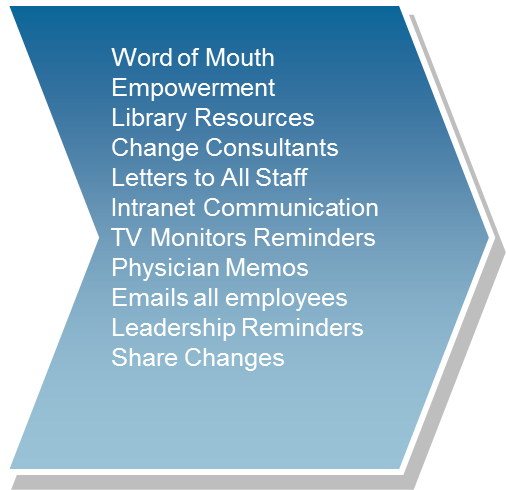 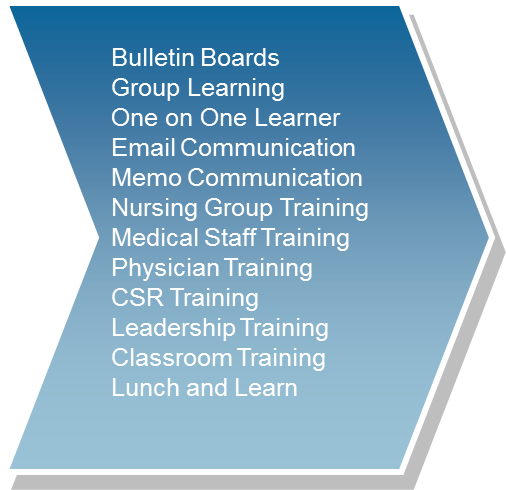 Face to Face
Written Confirmation
Readiness Training
Sharing Patient Ratings
Monthly Reports
Weekly Reports
Yearly Results
Video Delivery
Follow-up Emails
Progress Emails
Announcements
[Speaker Notes: Just slowing read from the screen read each point. Now if you have something to say about one of the points but if you read slow enough it will be about 1 minute already gone. But good chart 
Just say here are some ways the organization can deliver changes to the organization or hospital.]
Nursing Journal References
Efstathiou, G.,Papastavrou, E.,Raftopoulos,V. &Merkouris,A.(2011). Factors influencing nurses' compliance with Standard Precautions in order to avoid occupational exposure to microorganisms: A focus group study. BMC Nursing. 10,1-12
Gamble,M.(Oct 2013) 200 hospital benchmarks. Retrieved  from
         http://www.beckershospitalreview.com/lists/200-hospital-benchmarks-october-2012.html
Middleton,J.(Aug 2011).Managing change by empowering staff. Nursing Times.  Retrieved from
http://www.nursingtimes.net/nursing-practice/clinical-zones/management/managing-change-by-empowering-staff/5033731.article
Solomon, M.(Dec 2013) improving the hospital patient customer experience (it's about more than HCAHPS scores Retrieved  from
http://www.forbes.com/sites/micahsolomon/2013/12/20/miracle-cure-driving-patient-satisfaction-for-hospital-and-healthcar
 Tomajan,K,(Jan 2012). Advocating for Nurses and Nursing" OJIN: The Online Journal of Issues in Nursing Vol. 17, 1-10. Pdf  at http://nursingworld.org/MainMenuCategories/ANAMarketplace/ANAPeriodicals/OJIN/TableofContents/Vol-17-2012/No1-Jan-2012/Advocating-for-Nurses.html
Williams,E.(2014). Leadership styles in Nursing management. Retrieved from http://work.chron.com/leadership-styles-nursing-management-16070.html
Wirth, R.(2004). Lewin/Scheins change theory. Academic Learning. 14, 1-68
          Located at http://www.entarga.com/orgchange/lewinschein.pdf
[Speaker Notes: The highlight references per assignment mandatory: 2 different Nursing Journal References]
Thank You!